Foundation Funding for Research Scientists
Sarah Bradley
Director, Foundation Relations
Emily Boydston
Development Associate - Foundation Relations


February 13, 2020
The Role of Foundation Relations
Mission

To achieve significant growth in foundation funding for research, programs, and educational initiatives at the local, regional, and national levels
[Speaker Notes: Office of Collaboration 
Internally
Meet with faculty to determine funding needs
Meet with department chairs and foundations 
Serve as the point of contact for most foundations
Identify and research foundation funding opportunities
Strategize and partner on opportunities
Edit, write, advise

Externally
Monitor and gather incoming RFPs and disseminate to departments and faculty
Maintain relationships with program officers at key foundations
Stay up to date with their missions and specific/changing priorities and submission/funding guidelines

Office of Collaboration: Your Dedicated Resource
Identify and research foundation funding opportunities
Strategize and partner on opportunities
Edit, write, advise
Submit (collaborate with department administrators and SPA/ORD)
Initiate and maintain contact, relationships
Produce results]
Today’s Objectives
Define how UMSOM faculty at all levels can work with Foundation Relations to identify, develop, and submit private foundation and non-profit organization grants
Identify resources to find private foundation grants that meet specific funding needs
Provide strategies for sound proposals and foundation stewardship
A Dedicated SOM Resource
We are here as a resource for you
Attend any meetings (internal or external) with you or on behalf of priority initiatives 
Provide research and monitor RFPs for departments and faculty
Network at external events
Meet individually with faculty for information gathering or specific proposal or funding needs
Work with faculty to turn unfunded proposals into new, revised opportunities for foundation submissions 
Develop strategic plans for foundation submissions and engagement
Assist with writing, managing, and pushing the “submit” button for applications
Partner internally and externally
More Than 86,000 Private Foundations Exist in the US
http://foundationcenter.org/gainknowledge/research/keyfacts2014/pdfs/Key_Facts_on_US_Foundations_2014.pdf
[Speaker Notes: Emily – can you please put labels on this and a sources? There is a link on the slide.]
More than 71,000 Private Foundations Exist in the United States
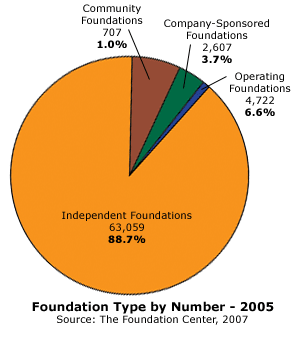 Health care – 22% ($5B)
Human Services – 16% ($3.5B)
Education – 22% ($5B)
Benefits of Private Foundation Funding
Private foundations and other non-government grants are valuable funding options to:
Fund entire research projects
Fill funding gaps during lean times
Keep work going while a PI applies for government funds
Provide junior faculty with initial/start-up project funding
Support a pilot project designed to obtain data necessary to compete for larger grants.
Putting The “Relationship” in Foundation Relations
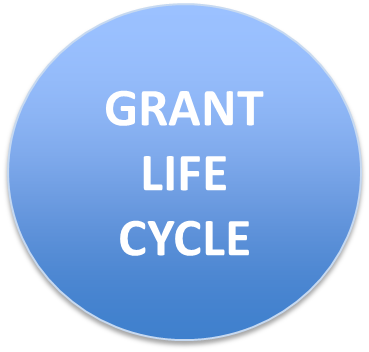 [Speaker Notes: Office of Collaboration 
Monitor and gather incoming RFPs and disseminate to departments and faculty members
Maintain relationships with program officers at key foundations
Serve as the point of contact for most foundations
Keep up-to-date on key priorities and submission/funding guidelines
Meet with faculty to determine funding needs
Identify and research foundation funding opportunities
Strategize and partner on opportunities
Edit, write, advise
Submit
Initiate and maintain contact and relationships
Produce results]
How Do We Find the Right Grants for You?
Meet with faculty, and other internal stakeholders to identify priorities and needs
Provide extensive foundation research based on department, topic, foundation, disease state, etc.
Build strategic plans based on foundation priorities and SOM needs
Direct RFPs and opportunities to correct departments
Foundation RelationsA Dedicated SOM Resource
Make this the notes for previous slide
Office of Collaboration 
Monitor and gather incoming RFPs and disseminate to departments and faculty members
Maintain relationships with program officers at key foundations
Serve as the point of contact for most foundations
Keep up-to-date on key priorities and submission/funding guidelines
Meet with faculty to determine funding needs
Identify and research foundation funding opportunities
Strategize and partner on opportunities
Edit, write, advise
Submit
Initiate and maintain contact and relationships
Produce results
Sarah Bradley, Director of Foundation Relations
sbradley@som.umaryland.edu
6-0107
How We Find the Right Grants for You
Monitor and gather incoming RFPs and disseminate to departments and faculty member
Maintain relationships with program officers at key foundations
Serve as the point of contact for most foundations
Keep up-to-date on key priorities and submission/funding guidelines
Meetings
Newsletters
Reports from faculty and MGOs
Foundation contacts
Newsfeeds
[Speaker Notes: List servs (BSRCU)]
Where We Get Our Information
One-on-One meetings with faculty
Learn about your research
Identify funding needs
Evaluate foundation funding history 
Understand funding goals

Research and staff meetings
Searches
PIVOT:  http://pivot.cos.com/  
Foundation Center: http://foundationcenter.org/newsletters/
OnPar:  https://onpar.leidosweb.com/about-onpar/ 
New resource from Stacie
Sign up to receive free email newsletters from pertinent foundations
Where You Can Find Foundation Funding Information
Search in all databases (multiple keywords)
Sign up for funding email alerts
Internal information
From foundations you are interested in
Start searching early and network with researchers in your area
Read announcements carefully and work with Foundation Relations to speak to a program officer before applying
Keep your chair, mentor and research administrator in the loop
Foundation Grant Resources
Check UMB and other academic medical institutions’ websites

UMSOM Research Career Development Office
http://www.medschool.umaryland.edu/career/Upcoming-Funding-Opportunities/
A list of funding opportunities offered by federal and non-federal agencies 
for junior faculty

UMSOM Internal Funding Announcements
http://www.medschool.umaryland.edu/researchaffairs/Funding-Information-Resources/Internal-Funding-Opportunities/

Duke University 
https://researchfunding.duke.edu/
Searchable database includes funding offered by federal/non-federal
agencies for faculty, postdocs and students
Putting it all Together
Is a Potential Funder Right for You?
Read announcement and guidelines carefully
Find out if you’re eligible to apply
Does your research interest fit in with funder’s mission/goal?
Do you fit the citizenship requirements?
Is funding available to faculty?
Are you within the number of faculty years required?
See who and what was previously funded
How much $$ is typically awarded?
Do they fund individuals or organizations?
Are they funding only a particular geographic area?
[Speaker Notes: Some funding agencies may include other
funding sources on their website]
Finding the Right Foundation
Private foundations often have specific priorities and use funding applications that vary greatly from federal/industry applications
Object – Understand the nuances of each foundation and cultivate a relationship
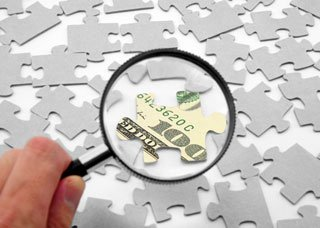 [Speaker Notes: Have Sarah Bradley share stories about Komen Foundation and Bearman Foundation]
You’ve Found the One: Let’s Get Started
Writing the proposal
Dedicated resource for the entire grants process
Sarah Bradley, former medical writer 
Emily Boydston, experienced editor
We are available to assist with:
Writing
Editing (copy edits and substantive edits)
Coordination of submission process (foundation contact, routing prep, review, submission)
Time-consuming tasks (setting up online applications, attaching required documents, letters of recommendation/support, etc.)
Ensuring that proposals use corresponding RFP language, all elements are addressed, foundation priorities are incorporated, no loose ends

Tip: Contact your research administrator as soon as you decide to submit.
Reviewers Look for More than Dollars in the Budget
Budget sets limits for what you can do
Translate ideas into research with dollars in mind
Work with your Department Administrators to develop reasonable budgets and detailed budget justifications
The budget, like all aspects of the grant, shows you can PLAN projects—not necessarily what you will DO
Proposal Routing
ALL proposals must be routed through Kuali Coeus
To route, you need: 
Program narrative
Budget
Documentation from funder that 501(c)3 is required
Documentation on F&A/IDC
If a funder does not require a 501(c)3, SPA manages the proposal
If a 501(c)3 is required or preferred (to ensure maximum competitiveness), SPA will release the proposal to UMBF 
One exception: if submitting an “initial round” proposal (pre-proposal, LOI) where no itemized budget is required, the proposal does not need to route and should be directed to SPA or UMBF as appropriate; UMBF requires written internal approval of department or dean before submitting
Proposals ideally route 10 working days prior to submission deadline (allow 3 days for CFR to process)
[Speaker Notes: Your department’s administrator or a dedicated resource enters and starts the route.]
When in doubt, have it route!
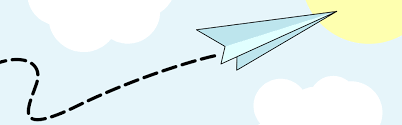 Your Grant is Approved
Grant Reporting Process:
UMBF/SPA enters interim and final report due dates into our grants management system
UMBF/SPA sends report due date reminders to schools 
When grant period ends and funds are expended, final narrative and budget reports must be prepared, sent to UMBF/SPA for review/sign-off, and submitted as required by the funder; account is then reconciled and closed
We are available to assist with interim and final reports
Good reports = Good stewardship
Cultivating a Foundation: It Takes a Village
Work closely with Development to understand and articulate the impact of your work so we can present it to the foundation
Successful grants are the strongest testament to your work
Introductions and relationship building with foundations should involve multiple people 
Maximizing any existing relationships is a must
Foundation relations can help you reach out to foundation leadership, SOM leadership, fellow faculty members, previous awardees
Foundation leadership wants to know that your work is aligned with their cause and their goals
SOM leadership, faculty, and development staff can work together to devise applications that align with foundation funding priorities
Contact Information:

Sarah Bradley
Director, Foundation Relations
SBradley@som.umaryland.edu
410-706-0107
Advice from an SOM Colleague
Figure out best emotional/cultural fit for you
Good mentors and support help
Research means finding money for self—and flexibility in what you do/hours etc. 
Be grandiose, address important issues, not penalized much for failure
Talk to people, get out there, have thick skin
If you hit the bulls eye every time the target is too low